Leadership Training
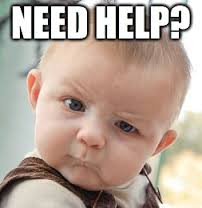 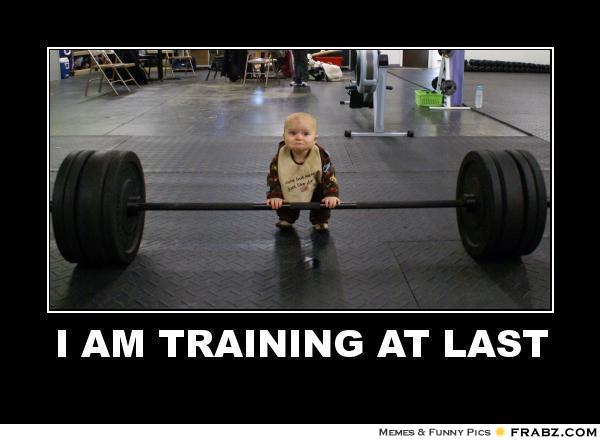